Inferences
What could he be thinking?
Is what you said an explanation to the question above? 

Then you made an inference!
Definition of Inferences:
Conclusions based on observations. Inferences try to explain the observations made. Inferences are your opinion on why something happened.
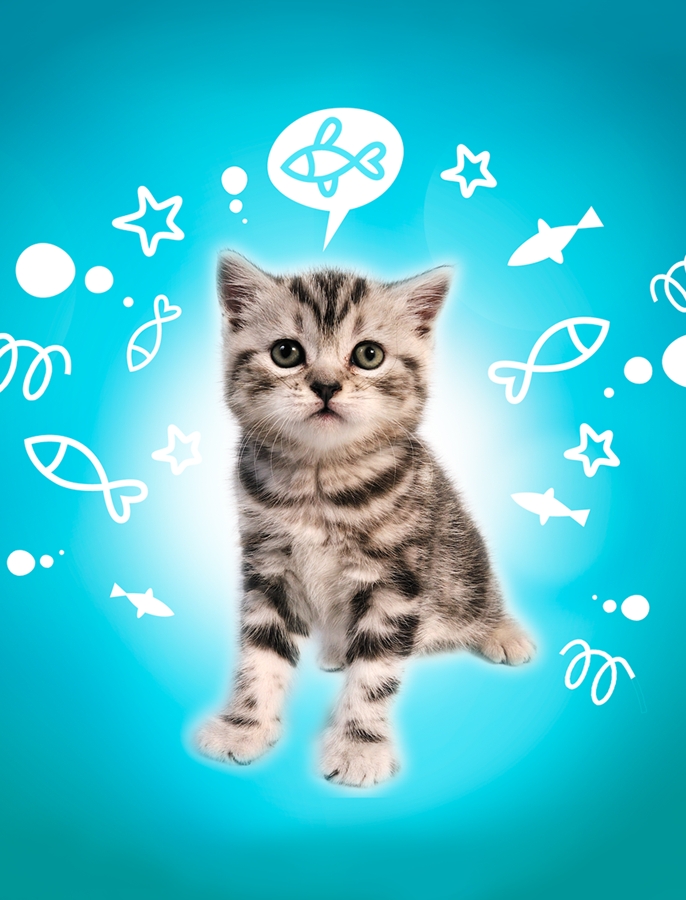 Lets try to make our own inferences about these pictures…
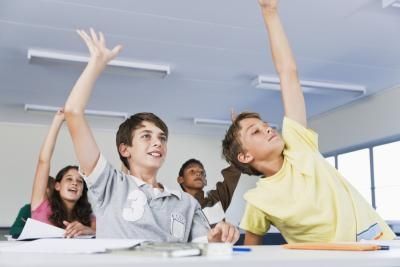 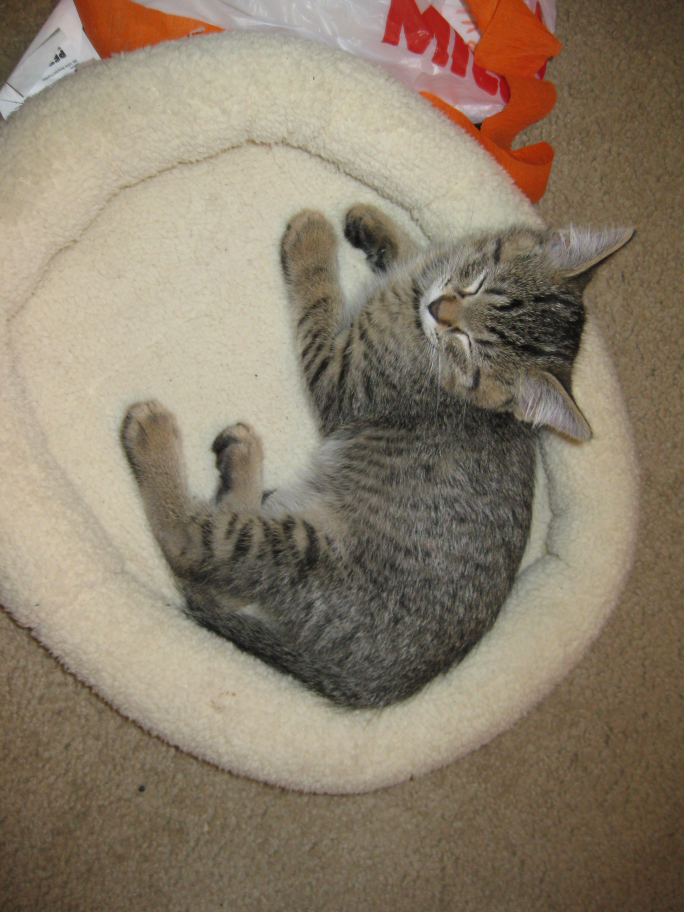 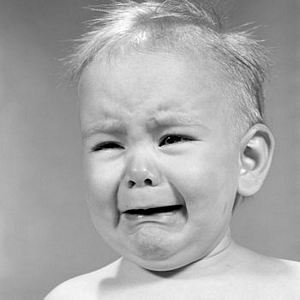 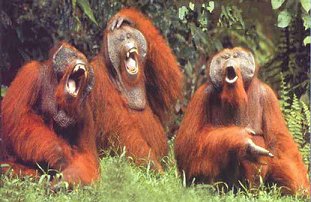 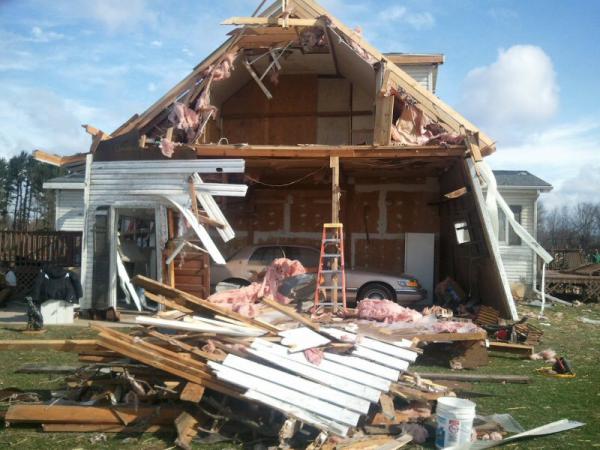 Type 2 Writing
A) what is the difference between a qualitative and quantitative observation? 
B)Make one observation
& inference About 
this picture
.
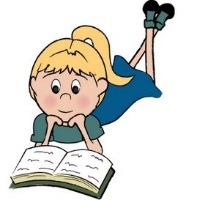